Halls and Infrstructure
DREAM, ODIN, VESPA Instrument Group
Floor Settlement
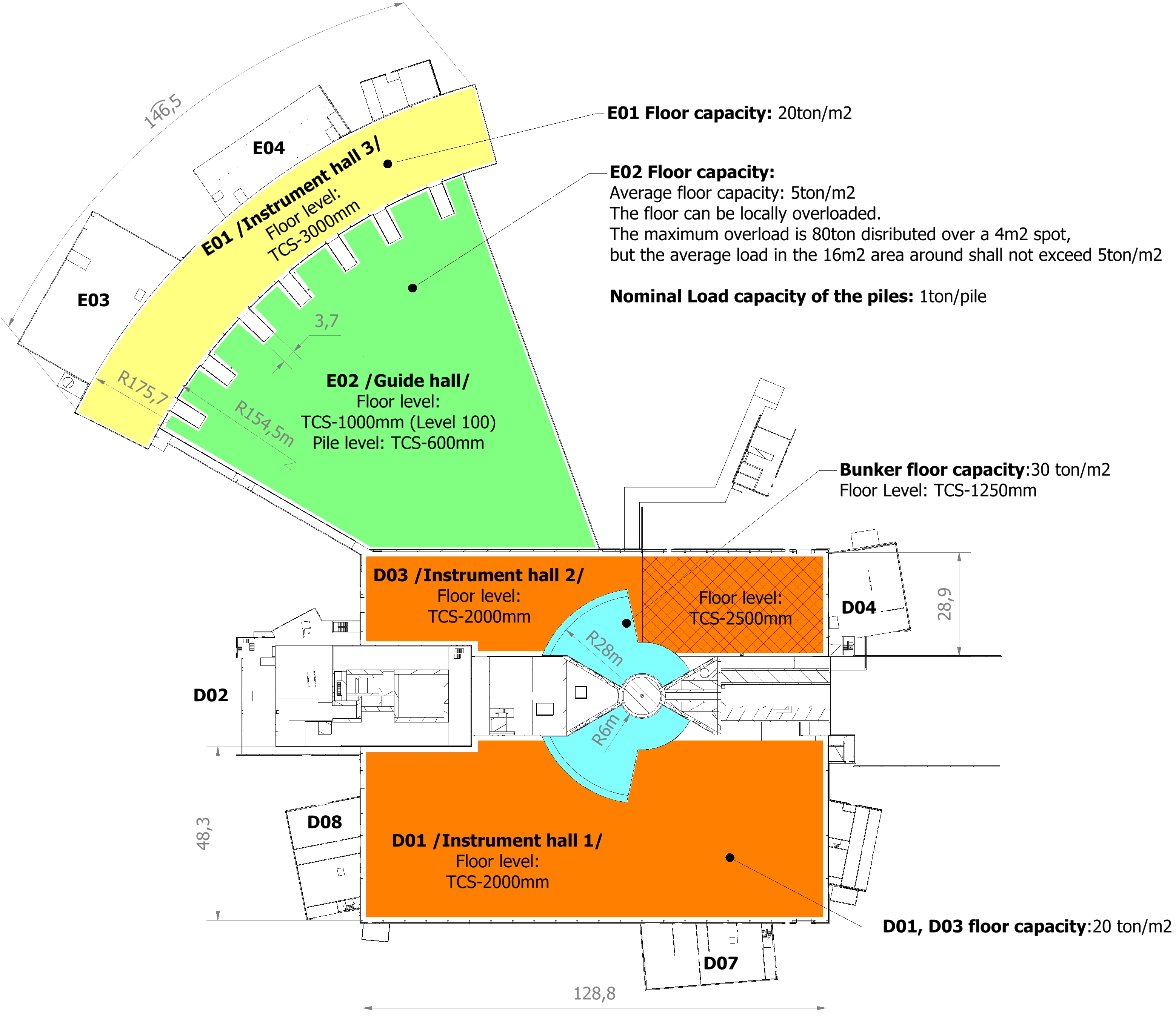 Floor settlement requirement under the instruments 

The floor in the experimental halls and bunker area will due to dynamics loading have a stability for elastic movement.: 3mm

Stability for creep/deformation over the lifespan of the facility: 3mm
Infrastructure
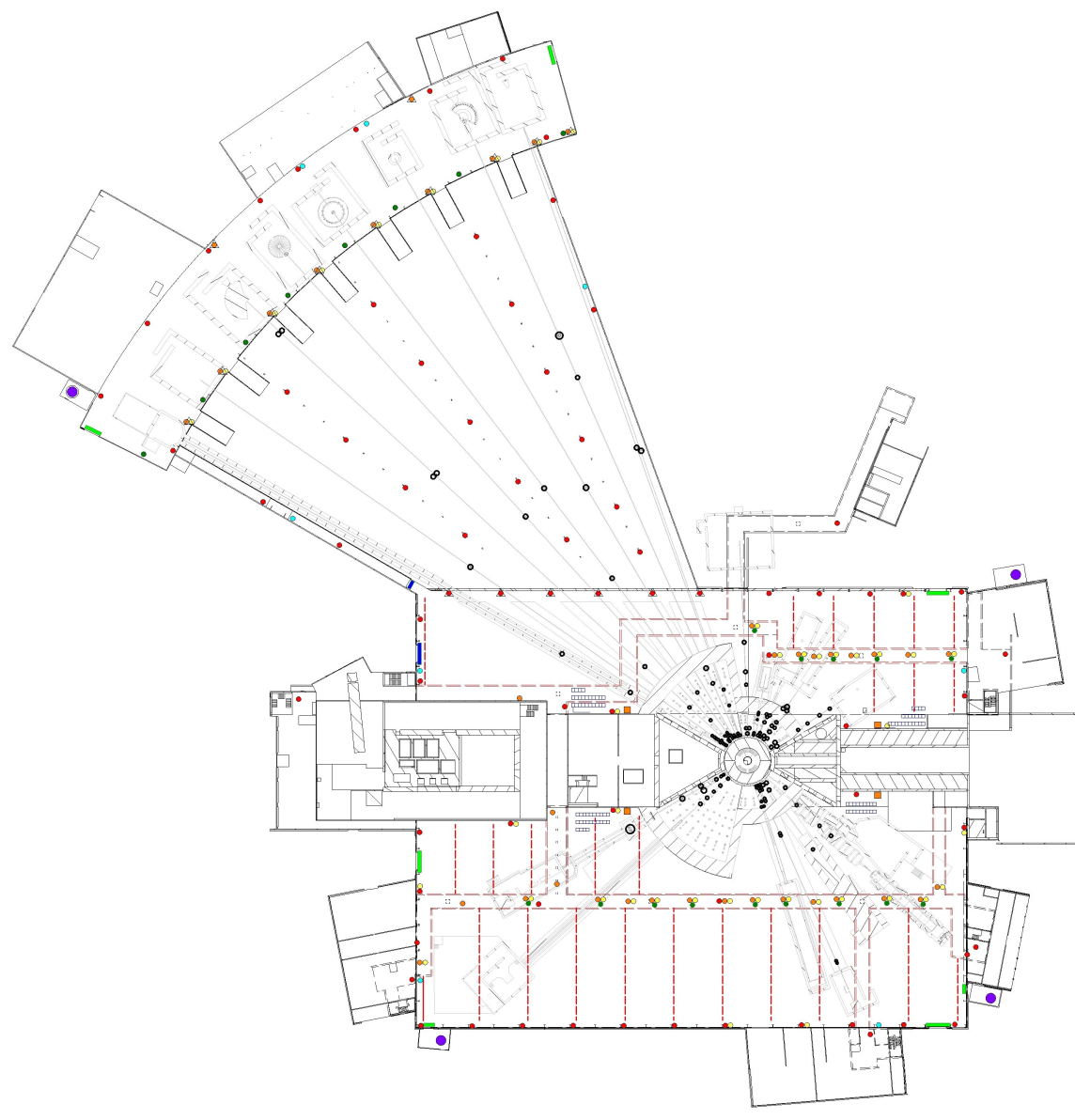 Infrastructure routing
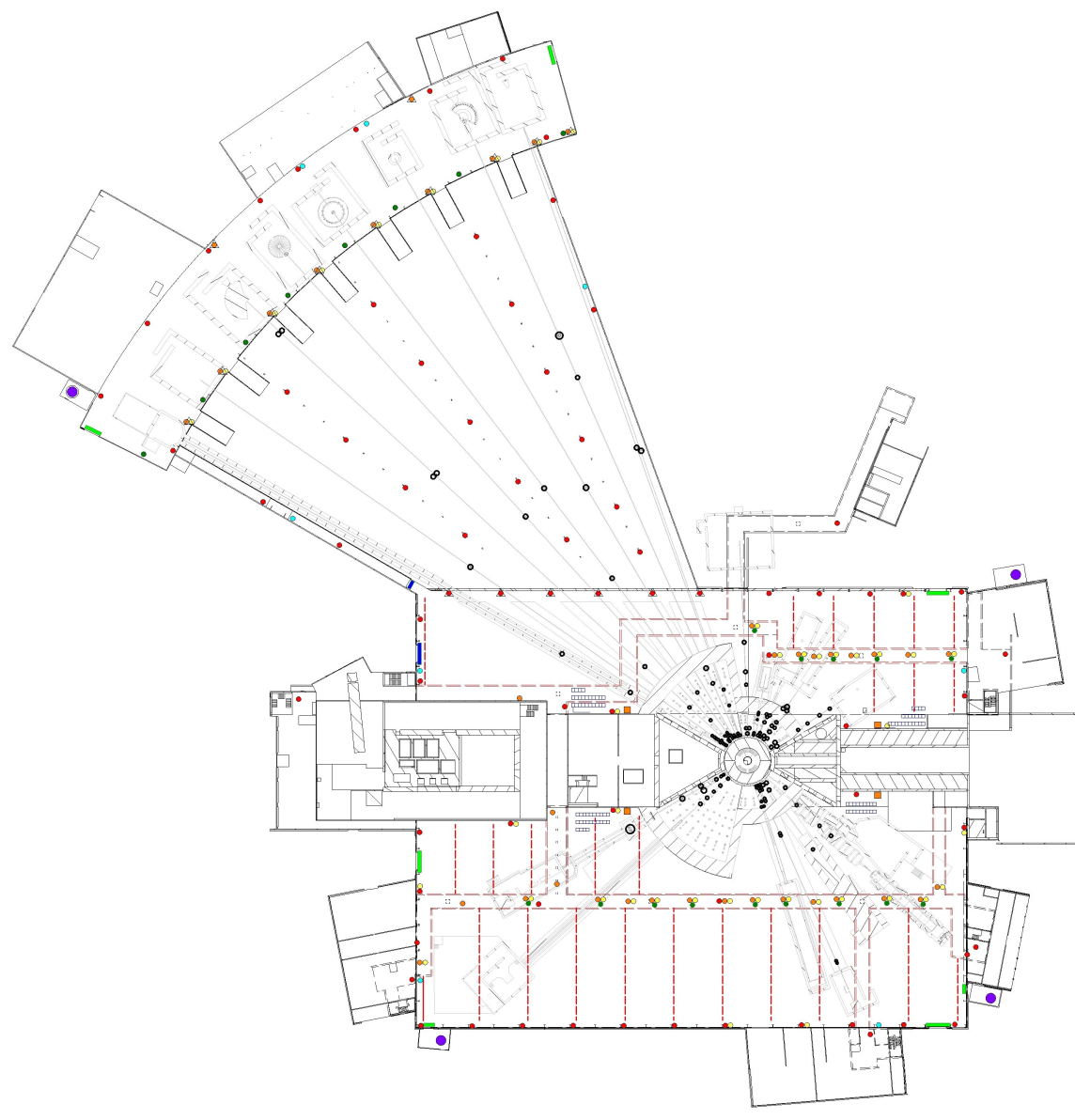 Nitrogen/Deionized water/Compressed Air/LAN
Infrastructure
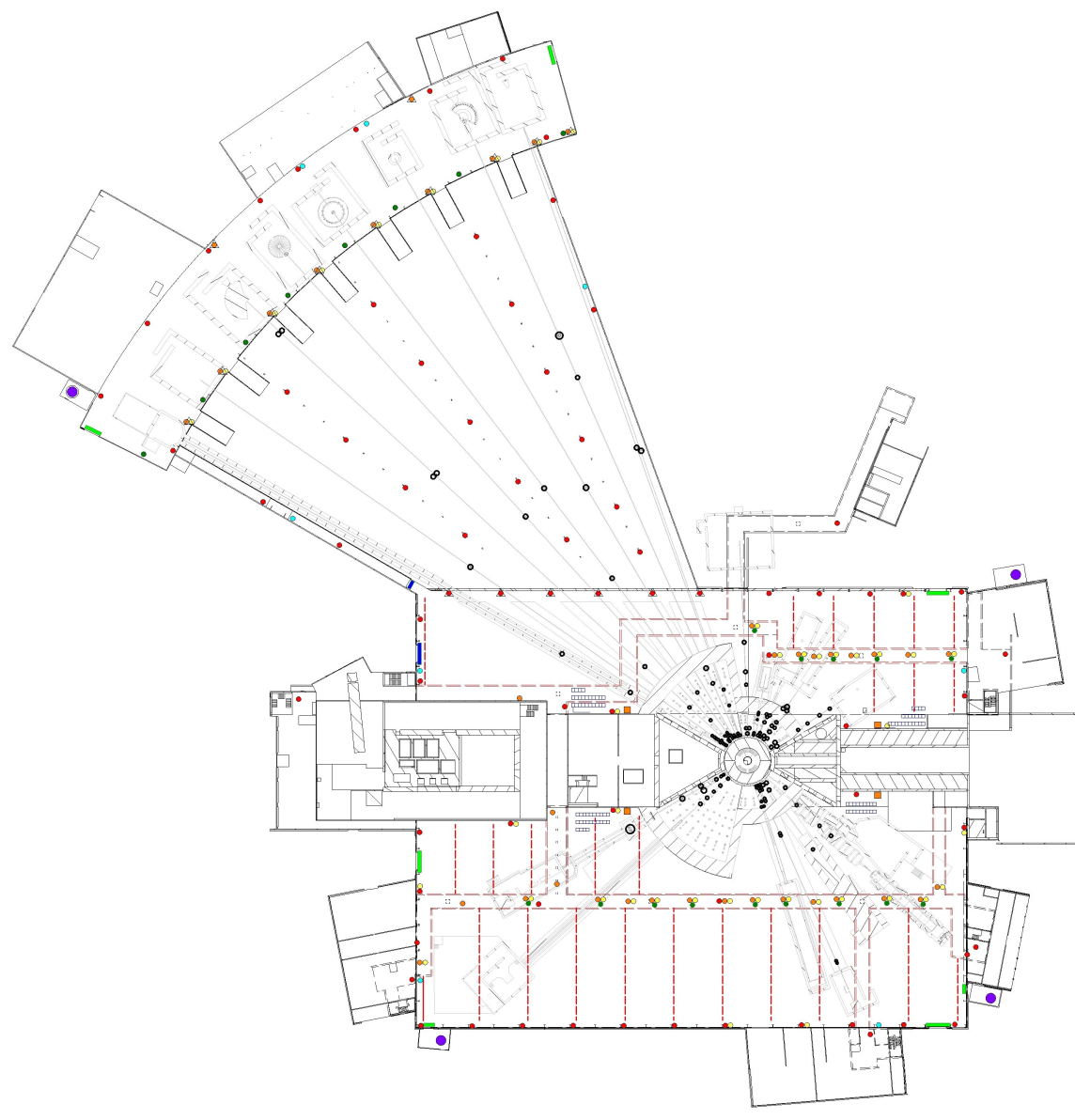 Cooling Water
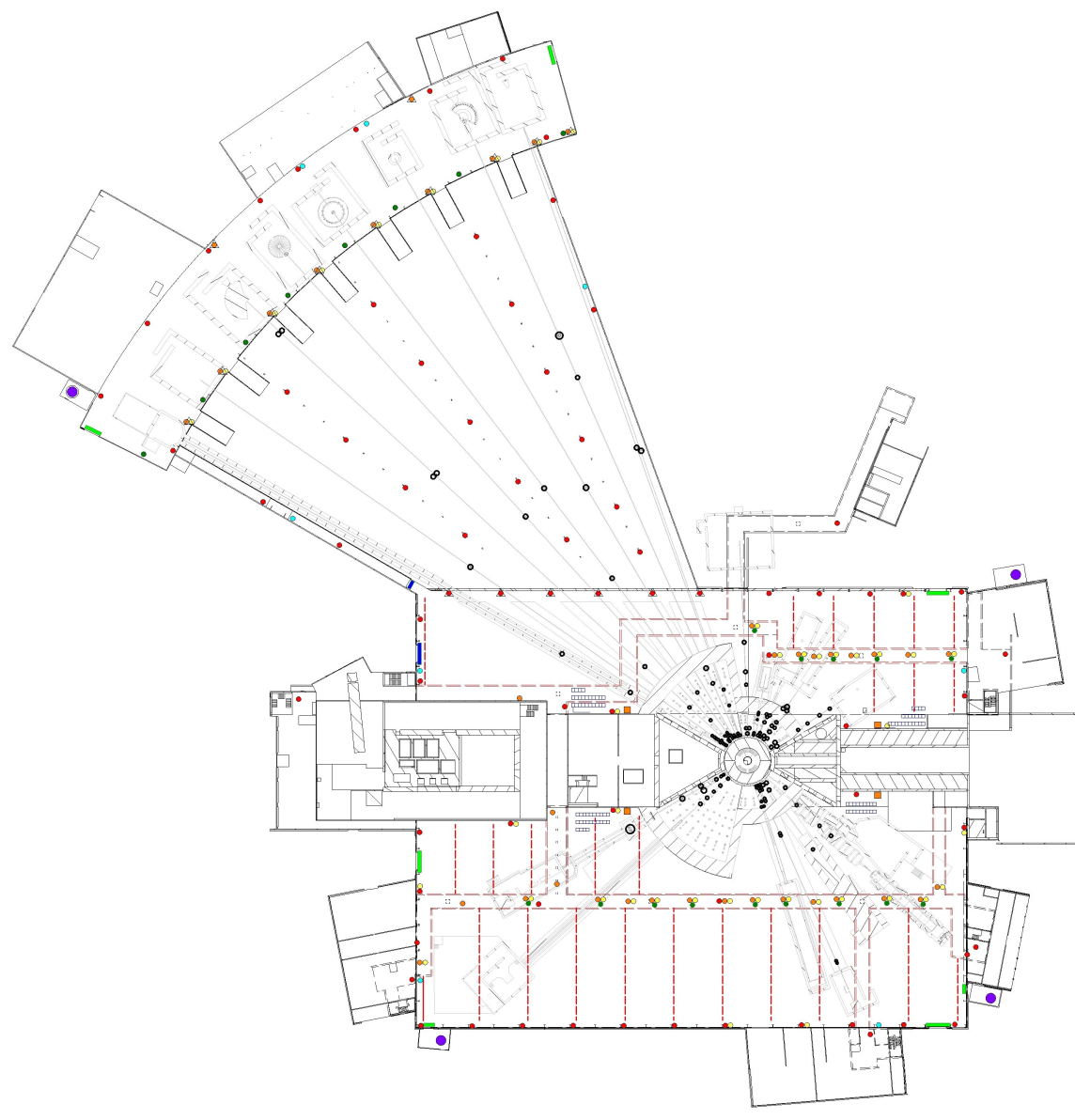 Fume hoods
Exhausts
[Speaker Notes: 27kW/instrument]
Infrastructure
Tap Water
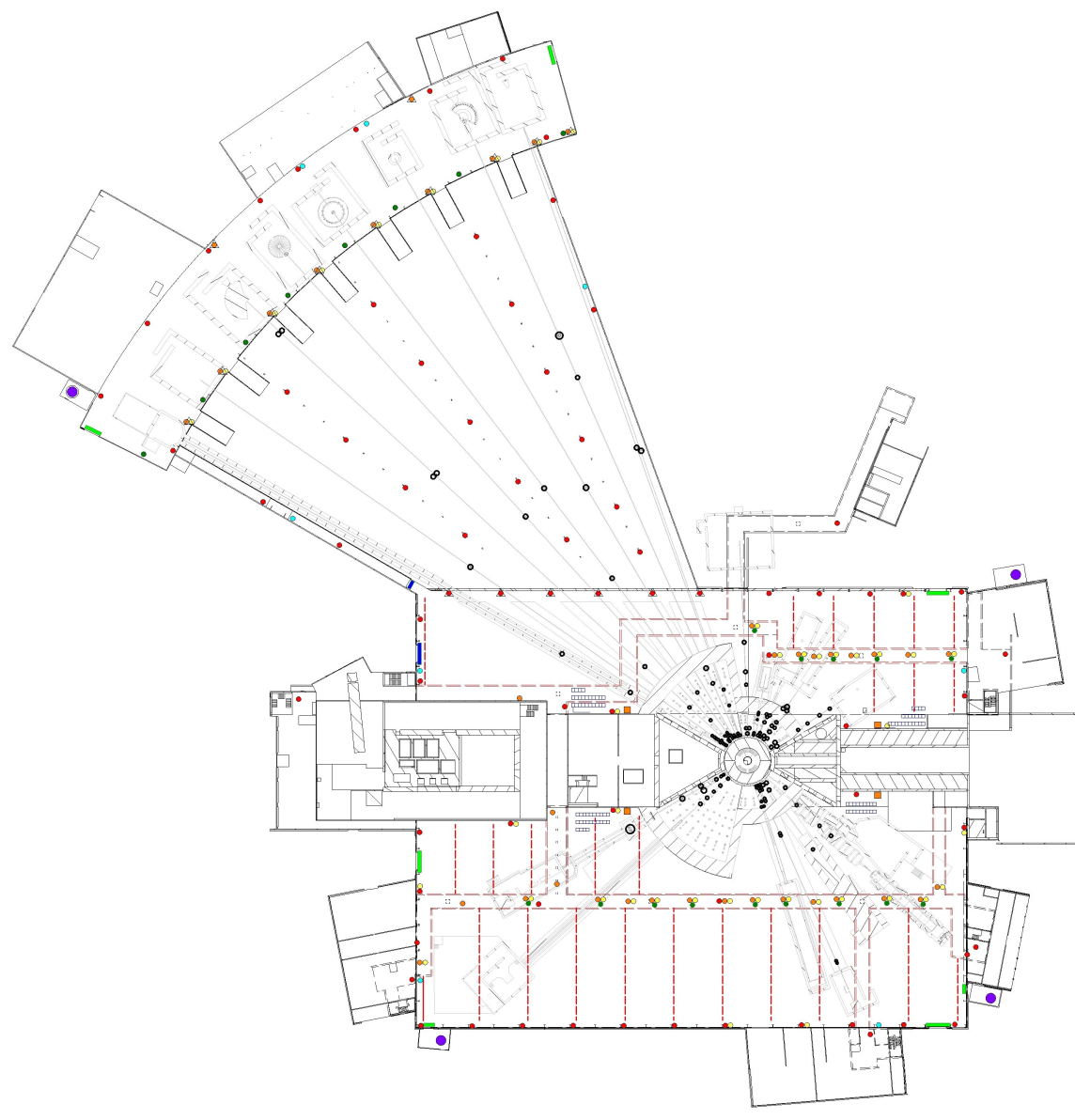 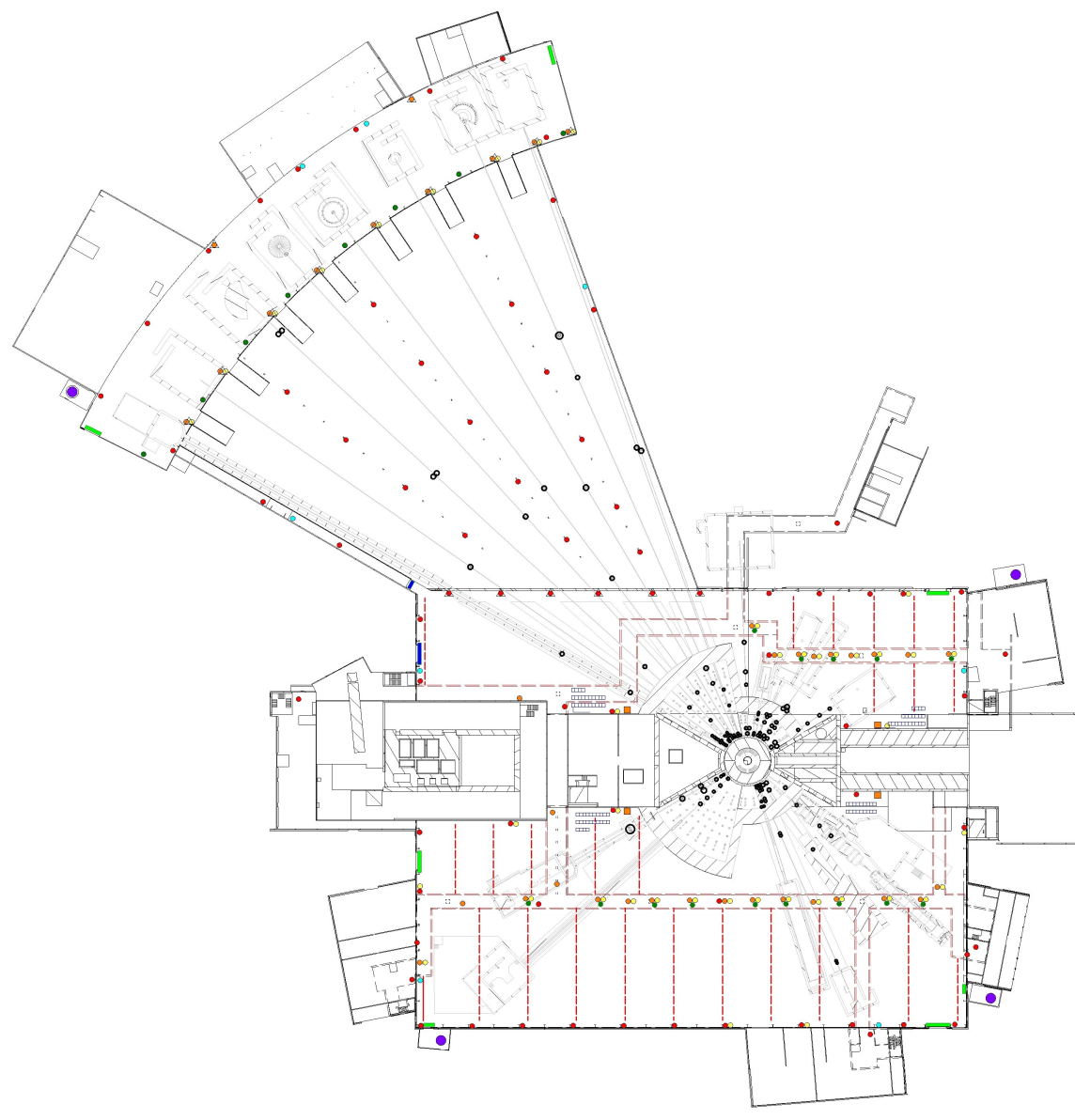 Power outlets
Power distribution concept
CF responsibity CF budget
Substation
NSS responsibity, Instrument budget
Galery/Halls
Bunker distribution panel 
/Bunker zone/
Instrument distribution panel 
/Main grounding zone./
Instrument distribution panel 
/Grounding zone X/
NSS responsibity, NSS budget
Detector
Chopper
Vacuum
Instrument 1
Instrument 2
Instrument 3
Instrument 4
Instrument X
Light
Motion
SAD
...
Lights
Motion
...
[Speaker Notes: Cost for Utility panels tbd]
Cranes
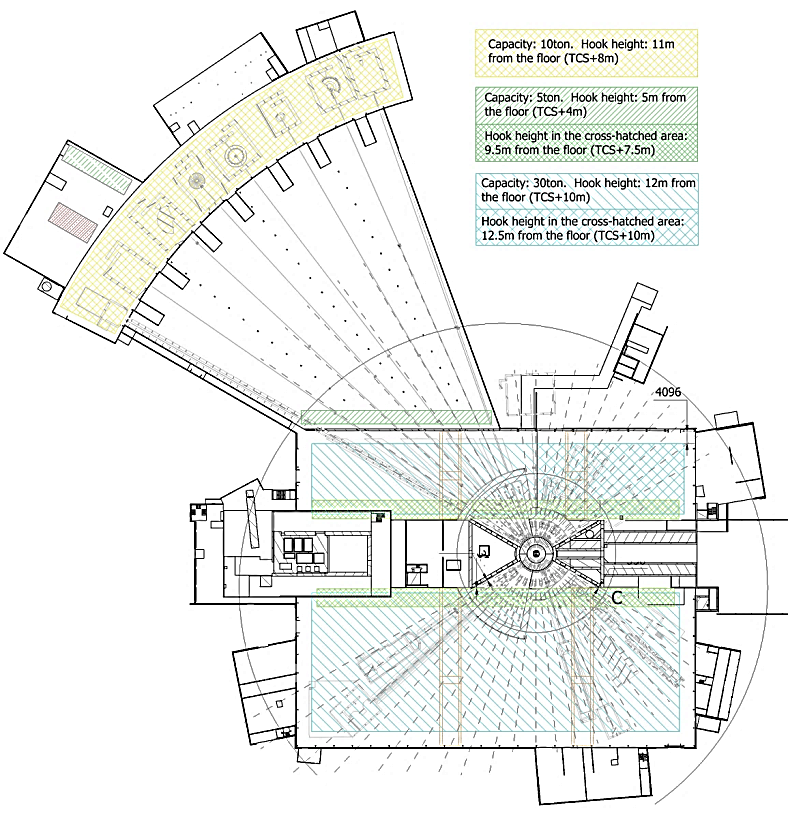 There will be crane
Coverage throughout
D01
Lab Spaces
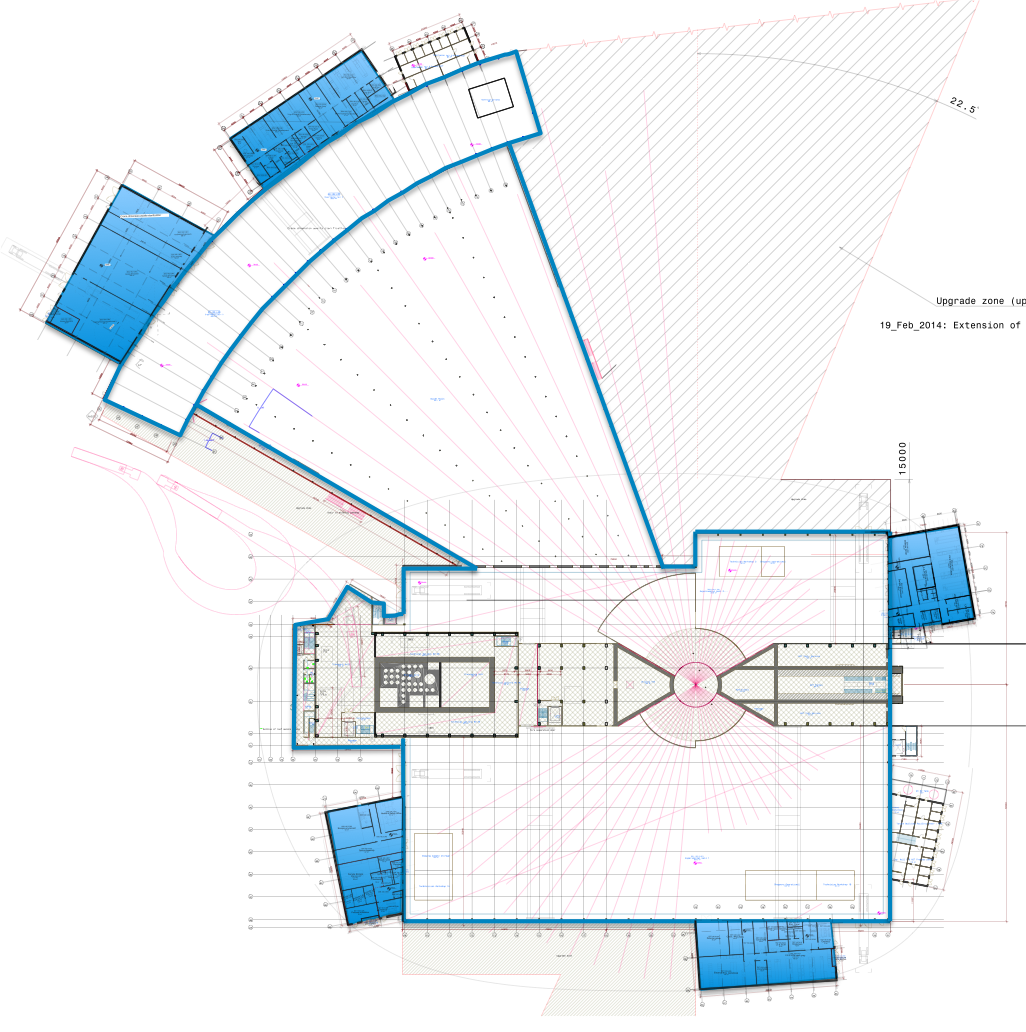 N
E04
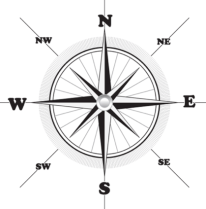 E03
D03
E01
D04
E02
D01
D08
D02
8
D07
Issues/Questions
Grounding areas (e.g. technical equipment in different area from drive units)
Specialty gases can be supplied in bottles AFTER safety review
General safety issues (Swedish regulations vs local)
Bunker baseplate design
Elevation (beam height): additional slab to reduce beam height i.e. shielding
Clearance to building wall (distance and height)
Air Conditioning
Money ;-)